Номинация «ЭНЕРГИЯ СВЕТА»
Аносова Светлана Александровна
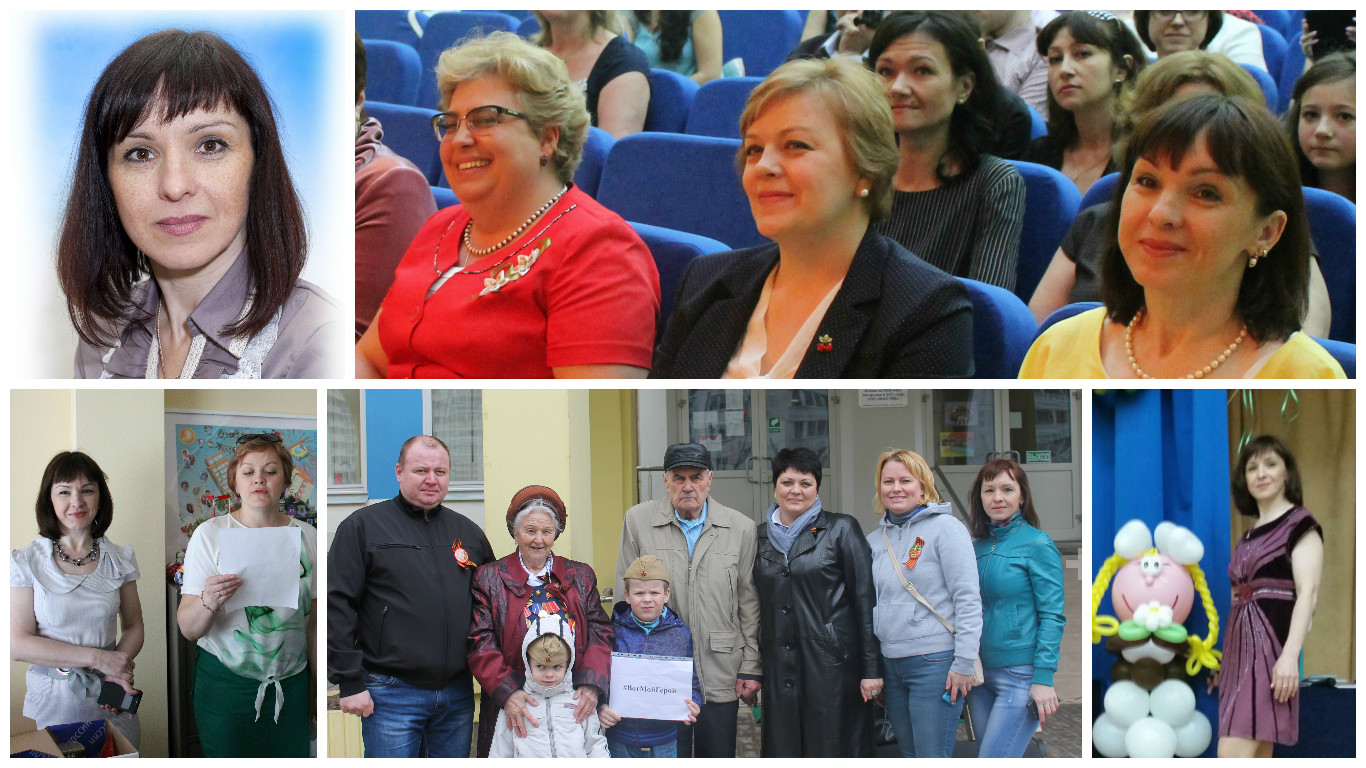